POC IN S1 TO VALIDATED YOUR  LES AND SRB
NAME		PHONE		EMAIL
Mr. Otey, James 	400-3912	james.j.otey.civ@mail.mil
Mr. Duggan Brandon	319-2639	brandon.s.duggan.civ@mail.mil
Mr. Burgamy, Scott	400-1460	scott.r.Burgamy.civ@mail.mil
SPC Adjei, Kwaku	295-4501	kwaku.adjei.mil@mail.mil	
SPC Alvarado, Alma	319-2645 	alma.d.alvarado2.mil@mail.mil		
Ms. Facey, Marla	400-3332	marla.d.facey.civ@mail.mil
Ms. Rafaela Ramos	319-2643	
rafaela.m.ramos-Santos.civ@mail.mil
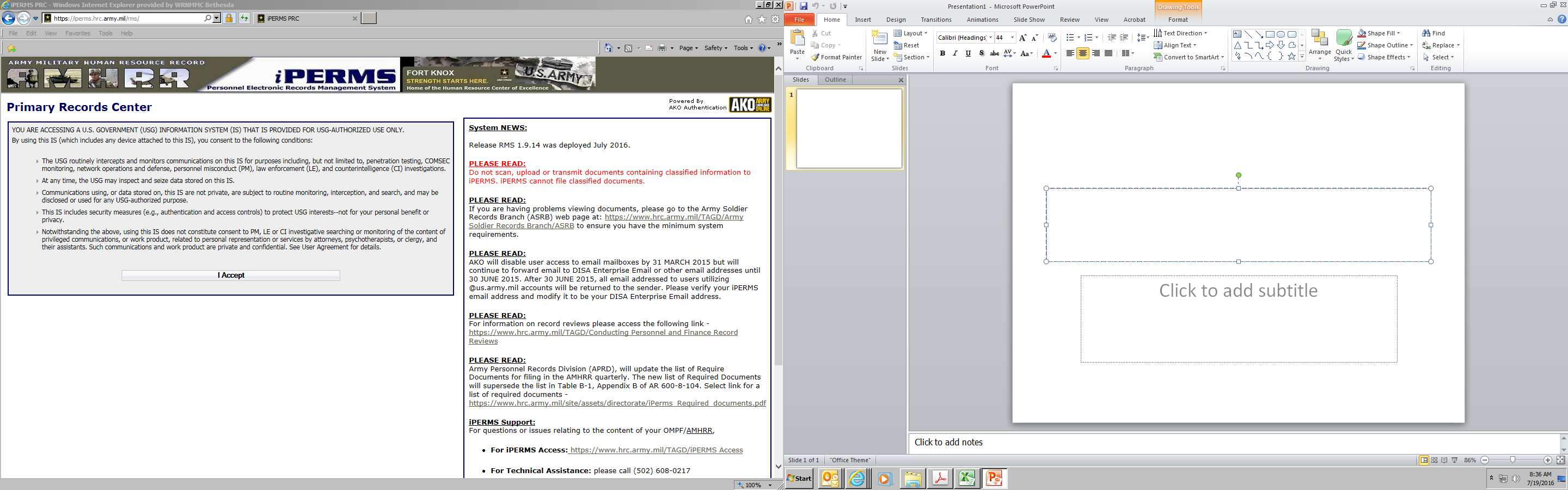 SM will do review one at a time
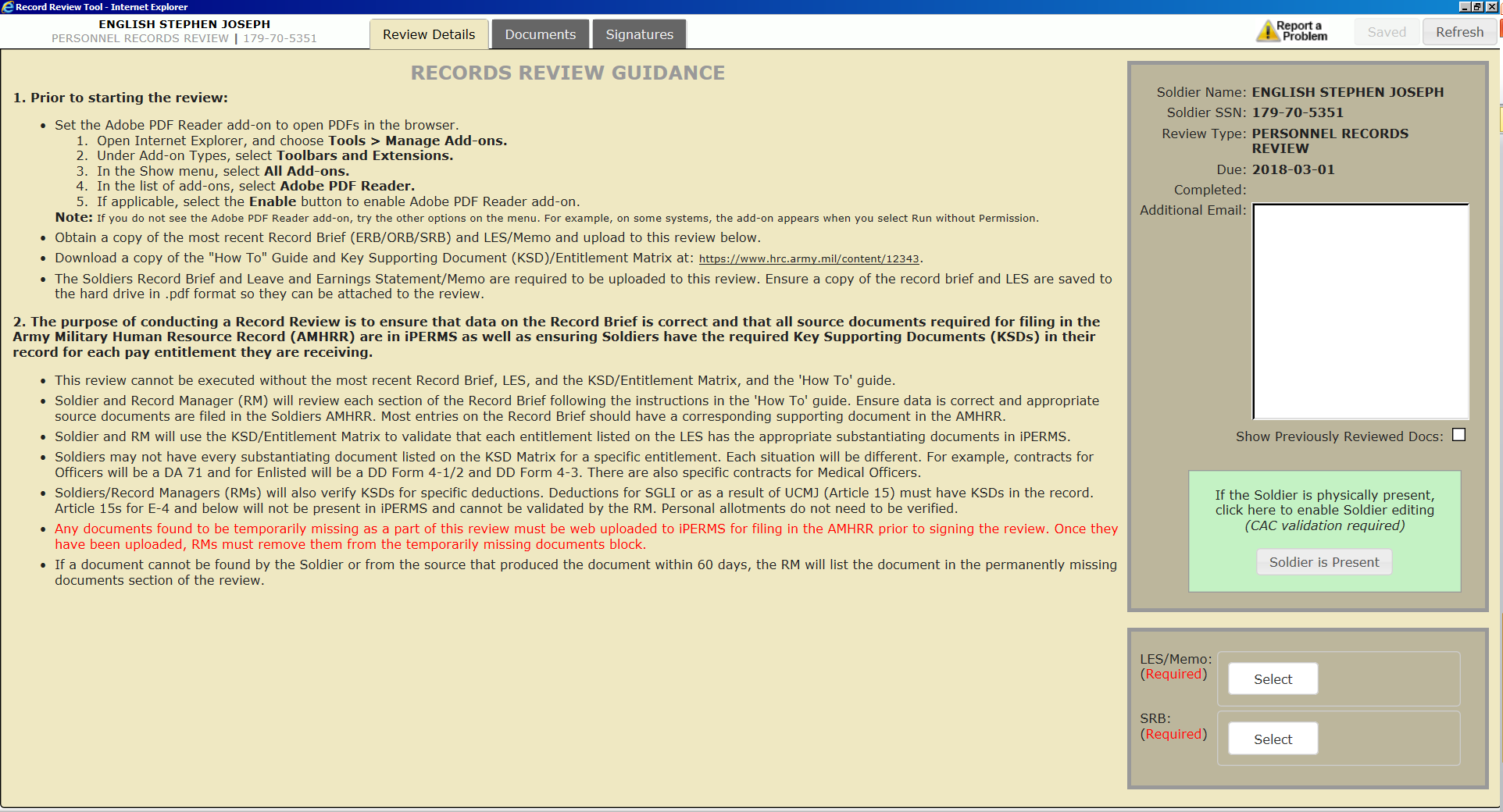 MOST UPLOAD SRB/LES BEFORE YOU CAN DO THE RECORD REVIEW.  THEY CAN GET THEIR SRB FROM 
https://www.ipps-a.army.mil/you-and-ipps-a/soldiers/
Refer to slide 1 to have someone validate your LES and ORB/ERB
Click on each individual document to verify
After reviewing each document
Soldier Reviewed boxes will be checked off
Next Click Signature
 tab
Click inside box to sign
Once review is completed return to this page to Logout
Personnel Record Review is now complete. The 
Review Manager (S1) will sign and close out the Reviews
Again contact S1 for a Reviewing Manager to finish your Records Review.